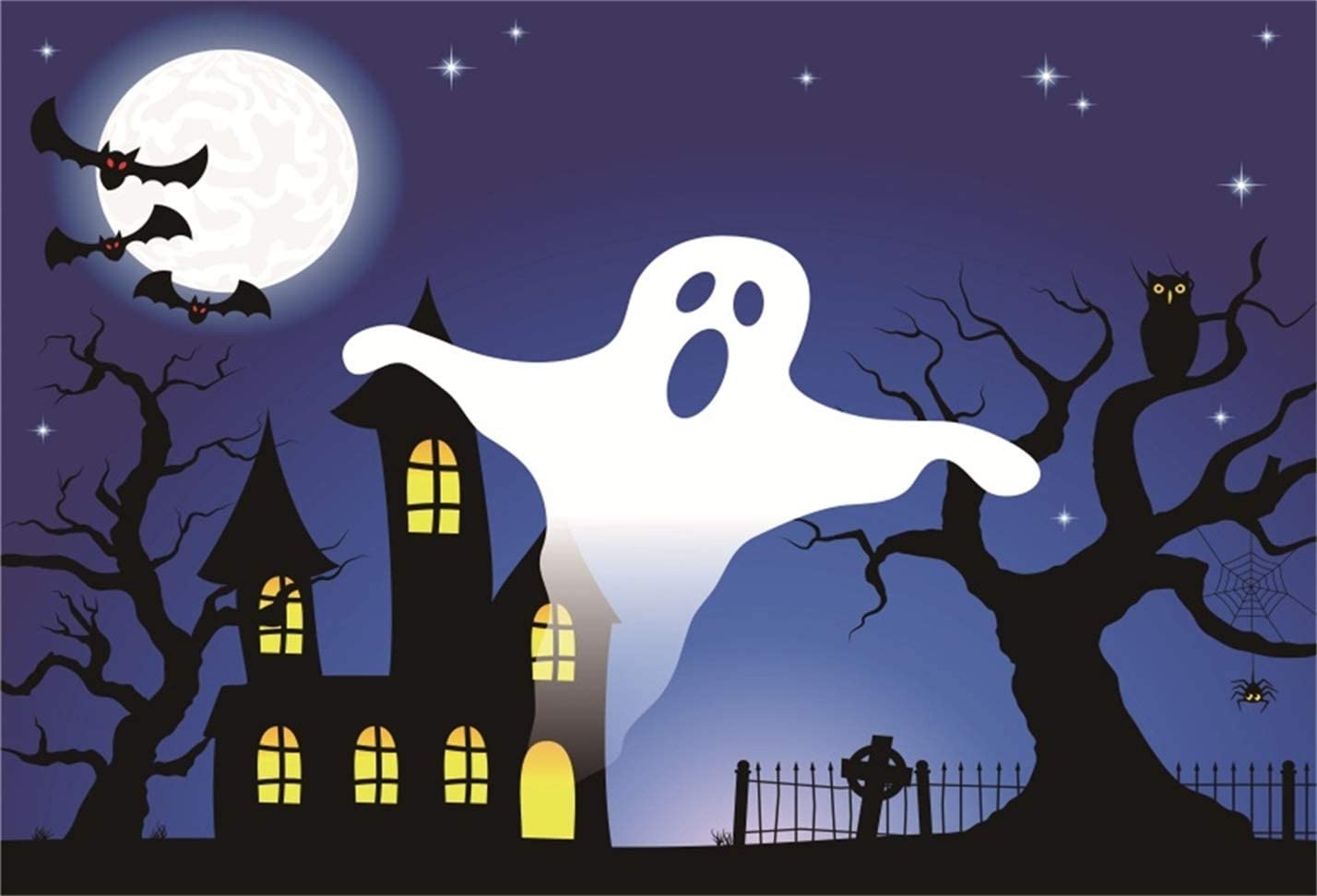 Adding Mixed Numbers
I can add mixed numbers.

https://www.youtube.com/watch?v=pynfj2bYRms
How do I ADD mixed numbers?
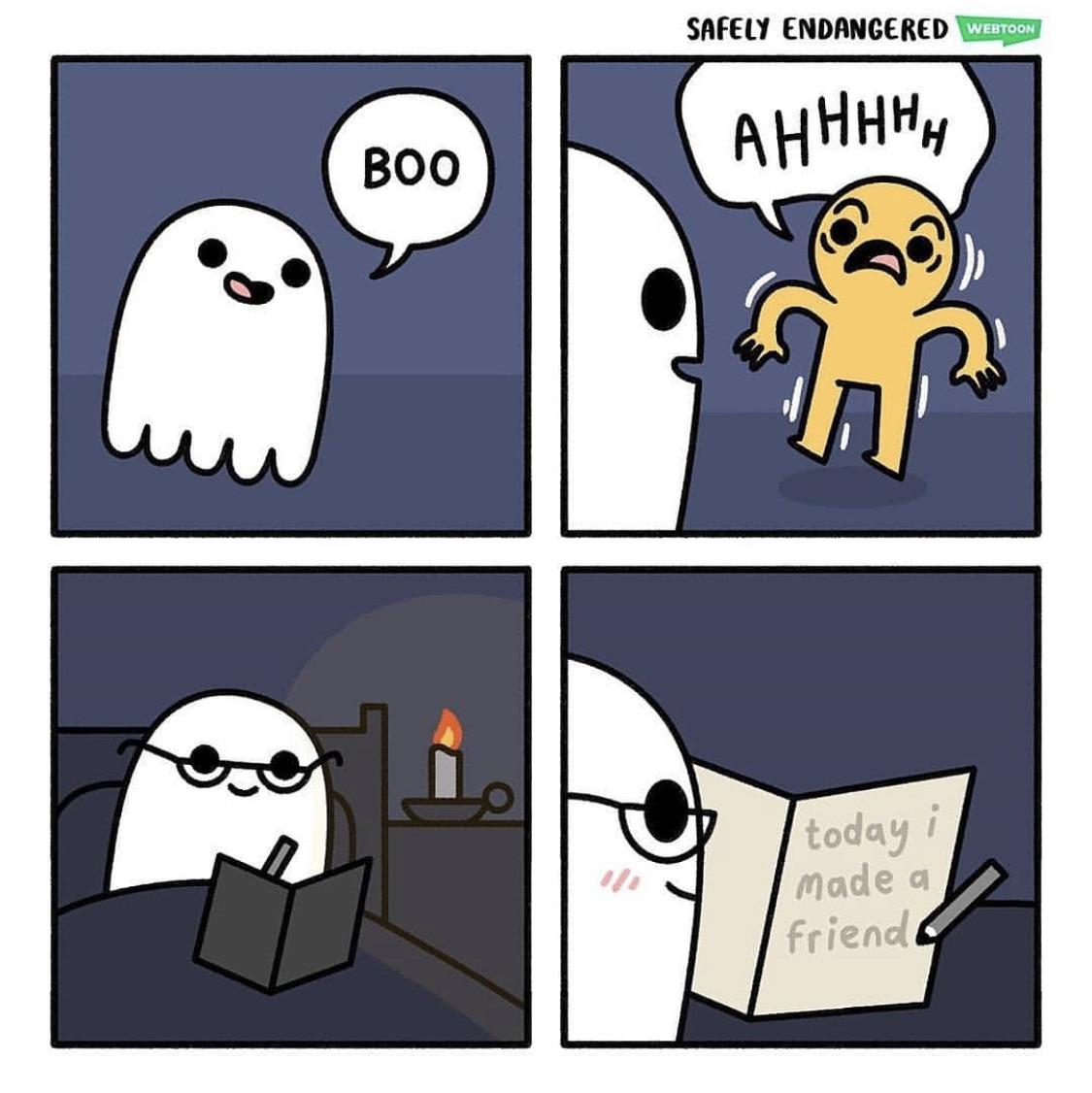 Example #1:
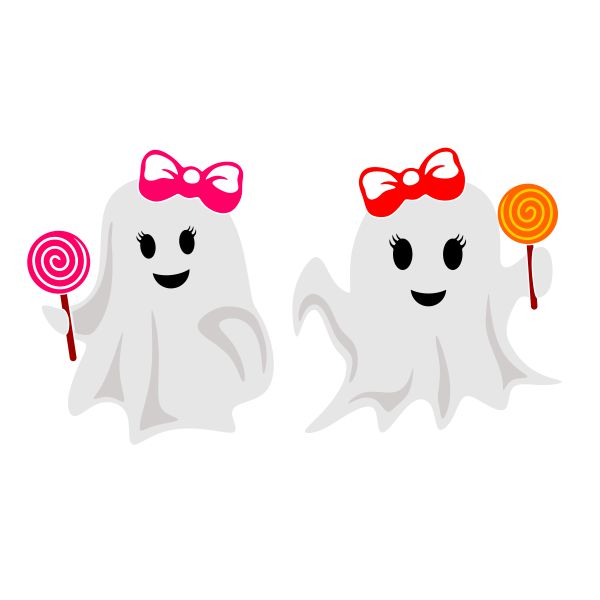 Practice #1:
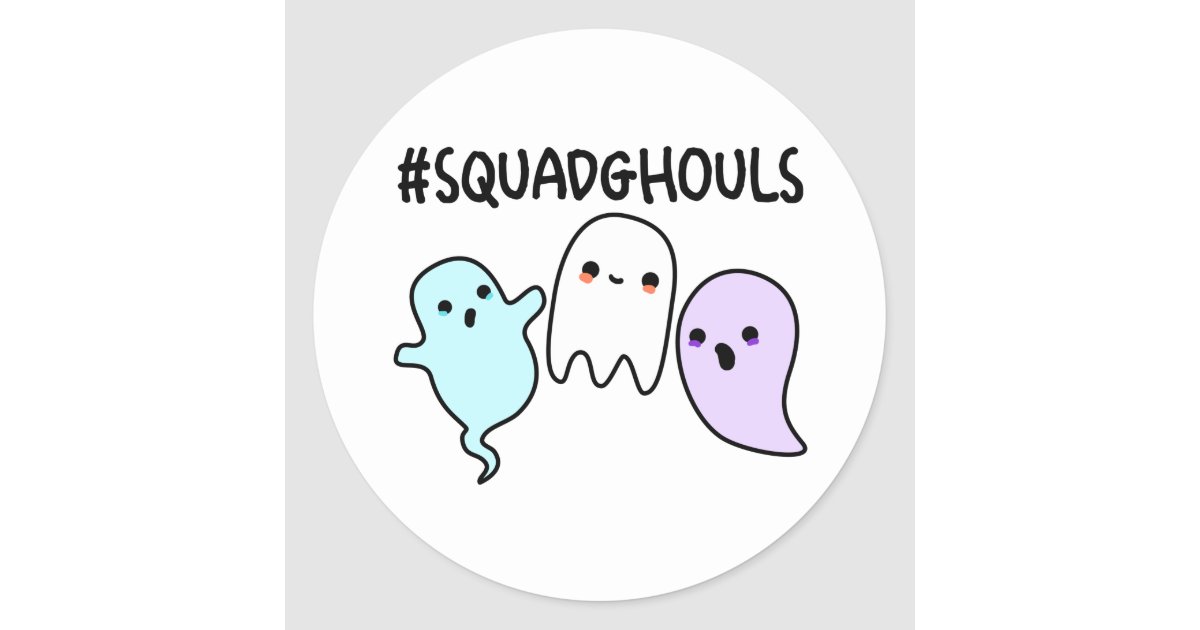 Practice #2:
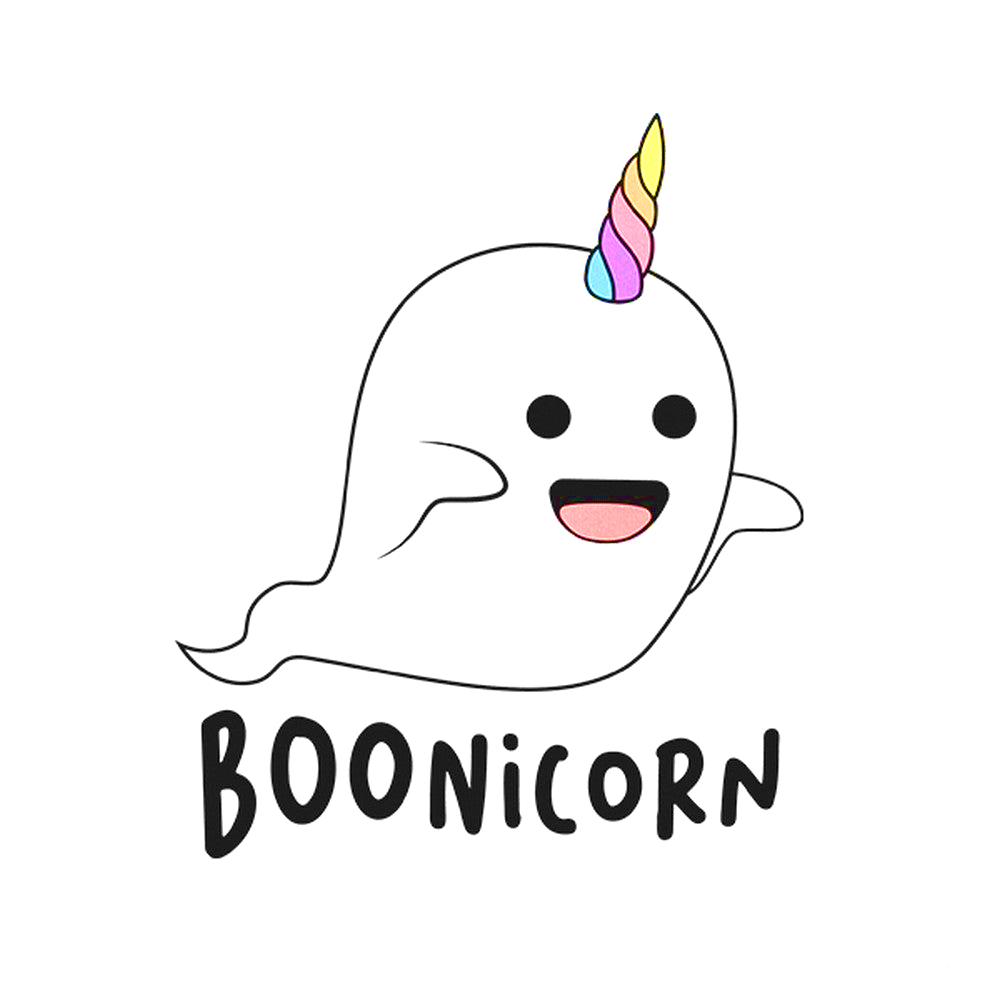 What if my fraction answer has an improper fraction in it?
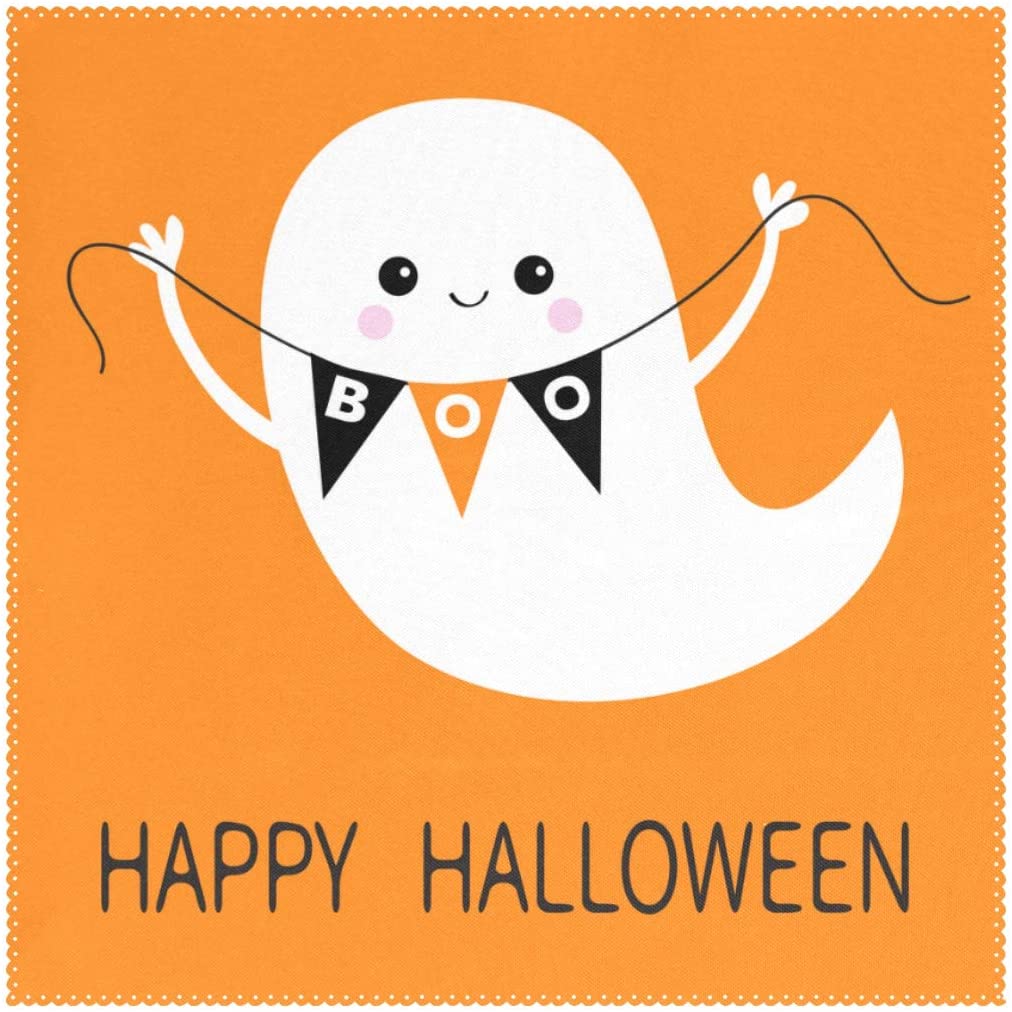 EXAMPLE
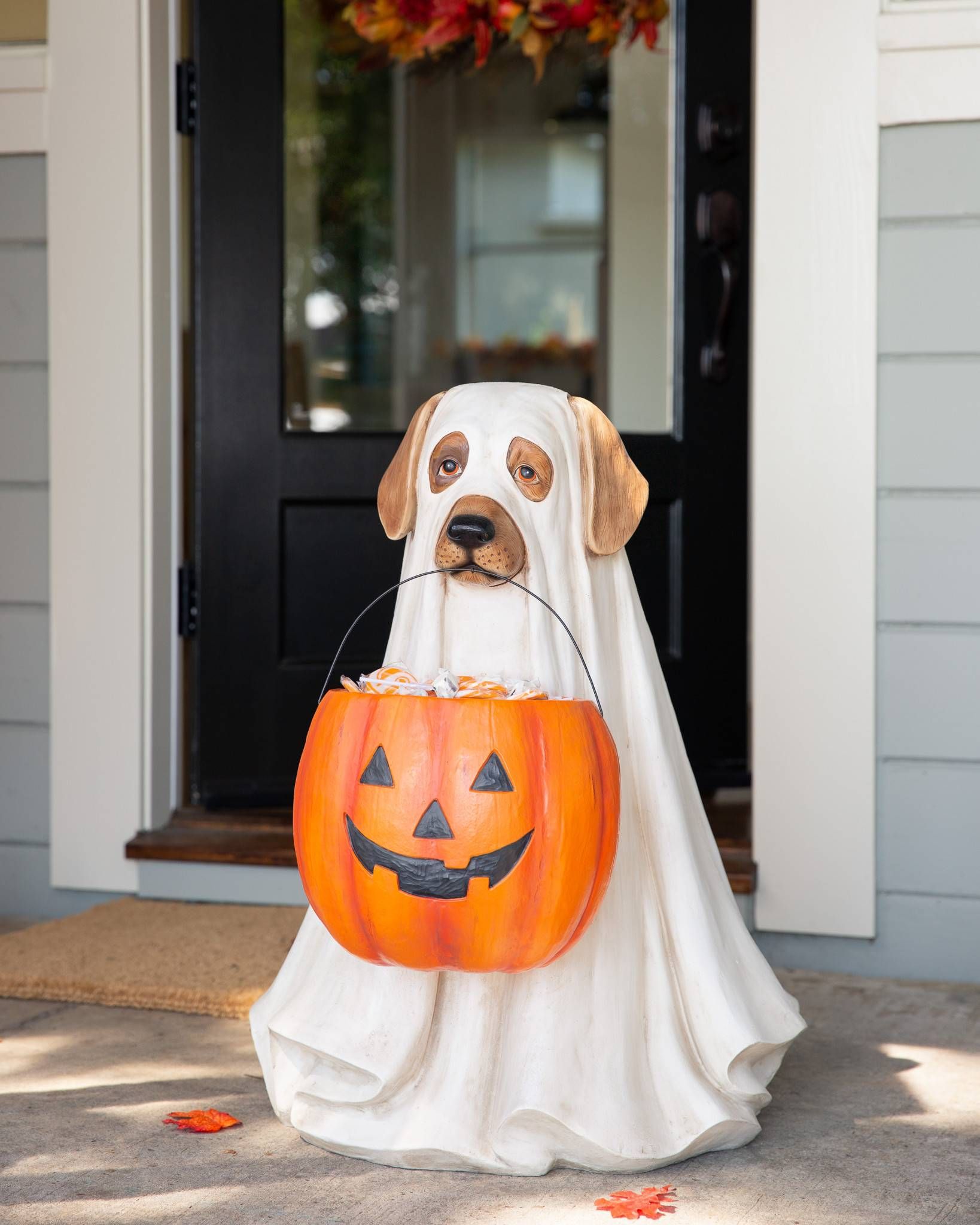 Practice #1:
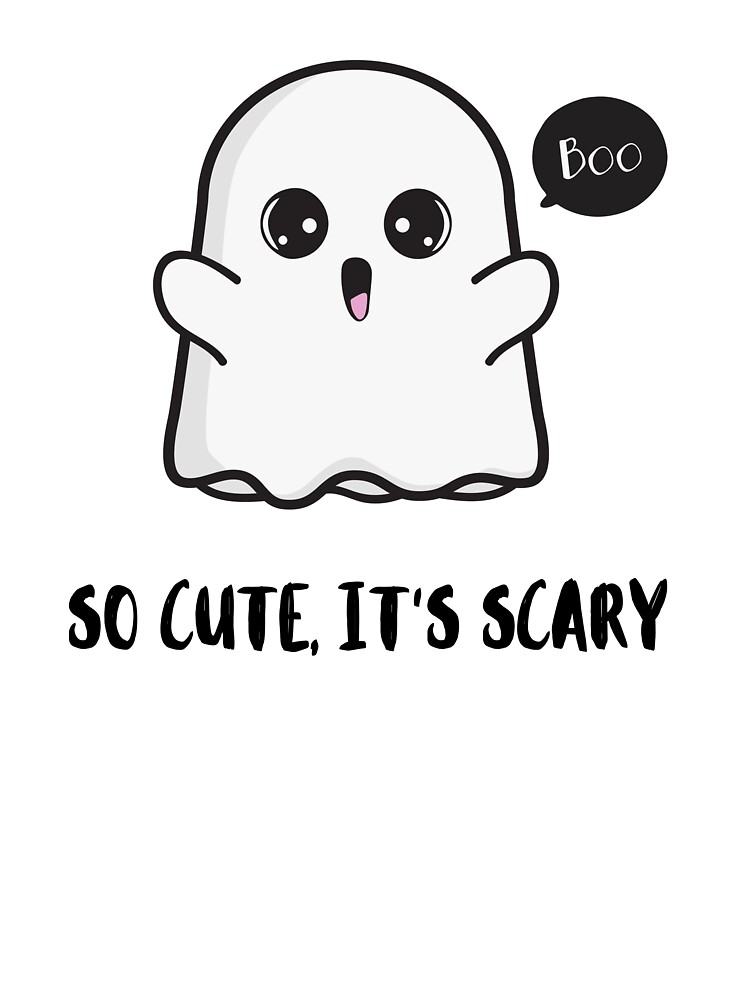 Practice #2:
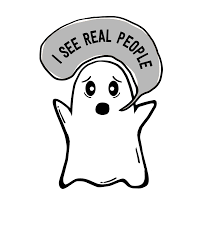 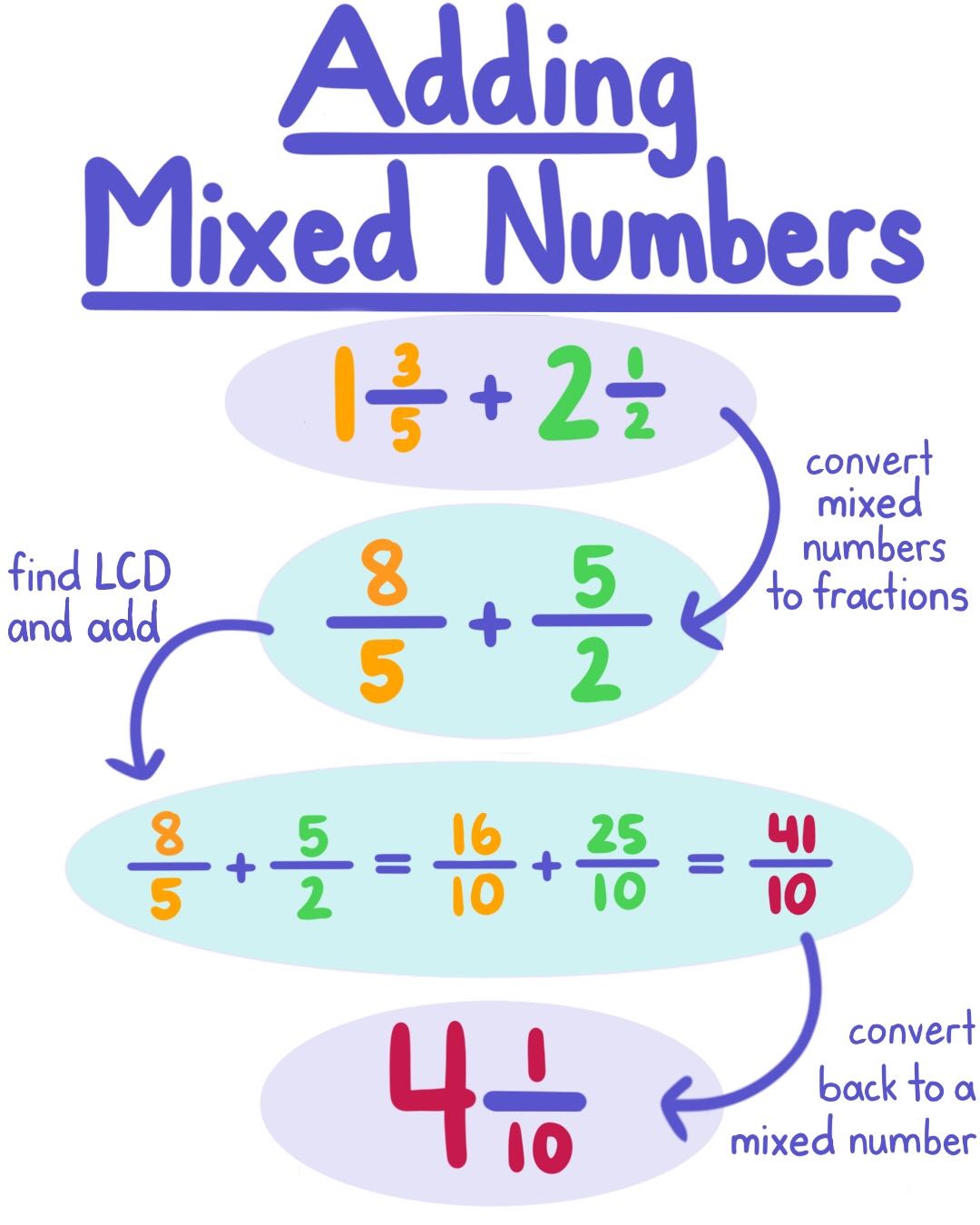 Another way…
EXAMPLE #1
Partner Practice & Homework Time
Remember: 
Each of you needs to solve every problem.
If you are stuck and can’t figure it out together, ask for help!
Once you are checked you may start on homework.
Homework: 
“What Do Frogs Say When They Meet Each Other?” 
Riddle Worksheet
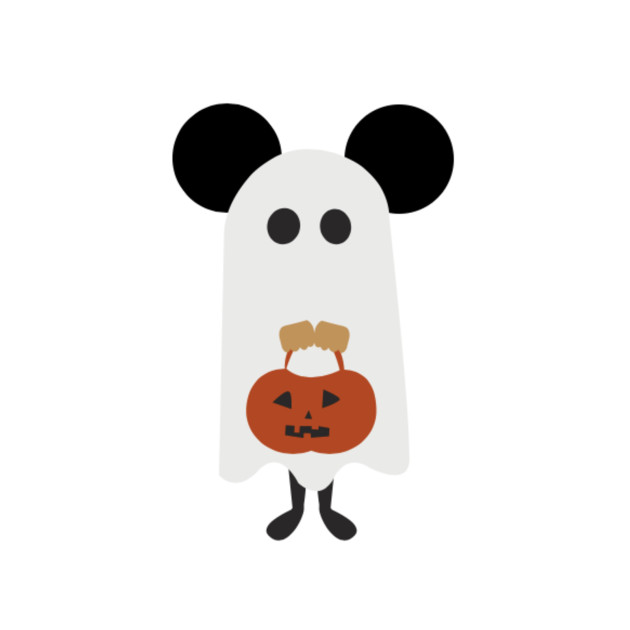 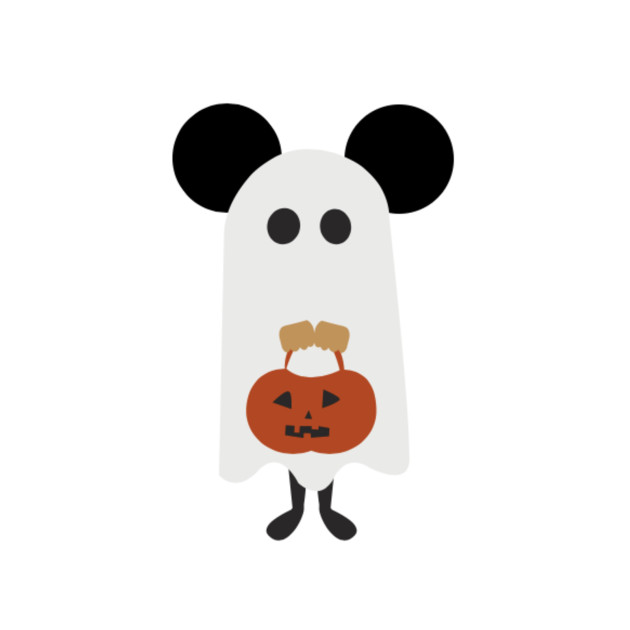